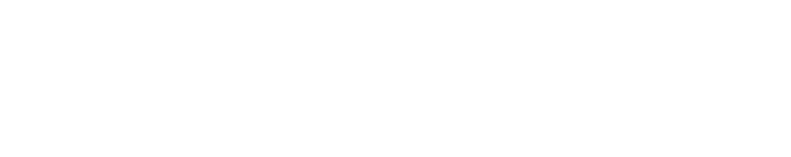 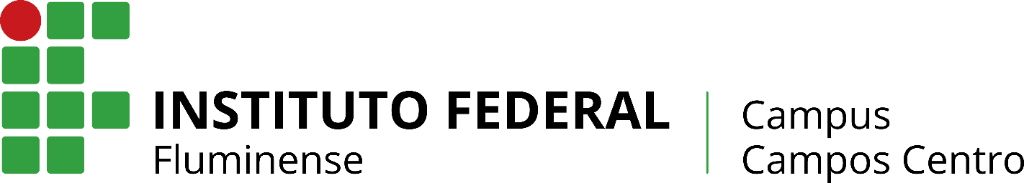 Metodologia Ágil
Curso: Bacharelado em Engenharia da Computação
Disciplina: Engenharia de Software
Professora: Aline Pires Vieira de Vasconcelos
Alunos: Kevin Perdomo e Marcus Mariano
História
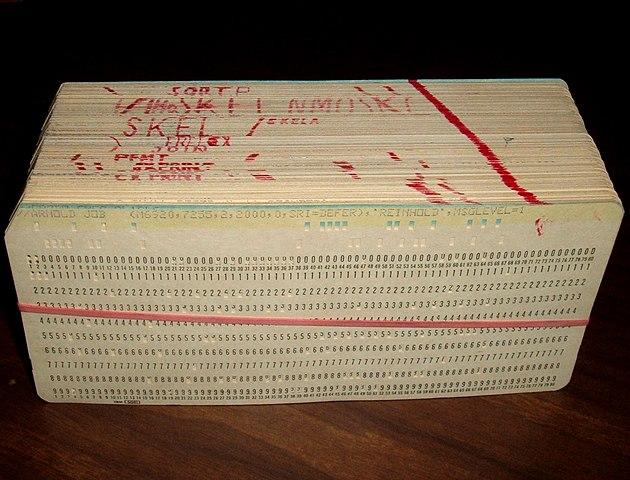 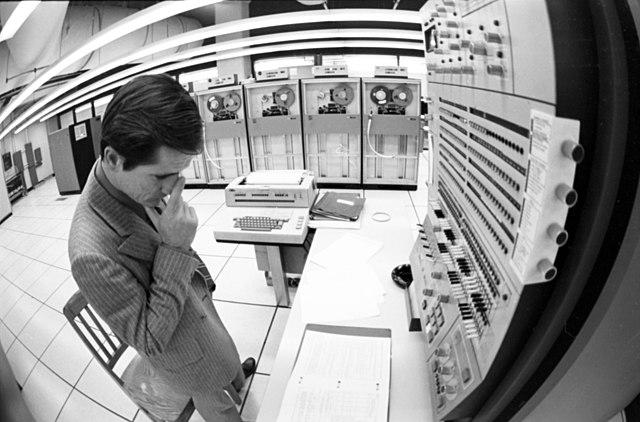 Valores fundamentais
Indivíduos e interações mais que processos e ferramentas
Software em funcionamento mais que documentação abrangente
Colaboração com o cliente mais que negociação de contratos
Responder a mudanças mais que seguir um plano
Princípios
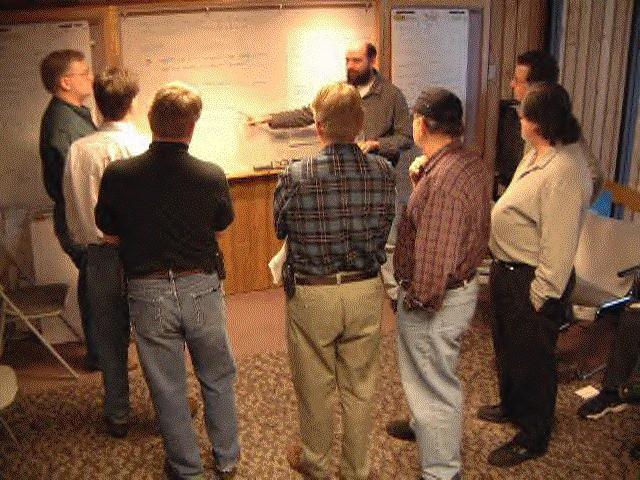 Conclusão
o principal impacto na adoção de metodologias ágeis é na produtividade da equipe de desenvolvimento. Como seu principal objetivo é reduzir o tempo de entrega dos projetos e burocracias, isso contribui para que a empresa tenha um ganho enorme em produtividade. Além disso, em uma empresa que possui uma cultura ágil, as equipes são autogerenciáveis, isso faz com que os próprios funcionários se cobrem a respeito de prazos e metas.
Bibliografia
https://agilemanifesto.org/iso/ptbr/manifesto.html
https://www.alura.com.br/artigos/o-que-e-metodologia-agil
https://www.youtube.com/watch?v=ycvaECDc31w&t=2326s&ab_channel=FabioAkita